CPD - Beretning i 2024 om 2023
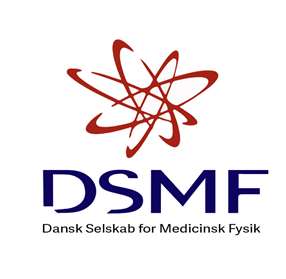 Ændringer i bedømmelsesudvalget
Bedømmelsesudvalget april 2023
Vibeke Nordmark Hansen, ONK (Formand) – udpeget af DSMF bestyrelse
Kirsten Leegård Jakobsen, ONK – valgt på generalforsamling 2023
Claire Fynbo, NUK – valgt på generalforsamling 2023
Asbjørn Seegert, RAD – valgt på generalforsamling 2023
Årsag til ændringer
Claire har skiftet job til specialkonsulent-NUK hos SIS 
Vibeke går på pension 1. maj 2024
Bedømmelsesudvalget april 2024
Nikolaj Kylling Gyldenløve Jensen, ONK – udpeget af DSMF bestyrelse 
Kirsten Leegård Jakobsen, ONK – valgt på generalforsamling 2023
Poul-Erik Braad, NUK
Asbjørn Seegert, RAD (ny Formand) – valgt på generalforsamling 2023
Ny Rekord (igen) !
Antal indberetninger 1999 - 2023
Oversigt over antal point
Ny evalueringsform
En delmængde af indrapporteringer (ca. 15%) gennemgås af bedømmelsesudvalget.
De udvalgte blev bedt om at indsende dokumentation for aktiviteter, hvor der var behov.
Det blev forsøgt at udvælge efter
Bredt dækkende blandt afdelinger/landet 
Første gangs indsendelser
Antal indrapporteringer gennemgået (25%)
ONK: 15 stk.
RAD: 8 stk. (fra 6 personer)
NUK: 9 stk. (fra 5 personer)
Justeringer (minus data fra NUK)
Ingen justeringer: 17 stk.
Justeringer 1-  5 point: 7 stk.
Justeringer 5 -10 point: 5 stk.
Justeringer over 10 point: 3 stk.
Ofte er der tale om justeringer, hvor totalen alligevel ender på max point i kategorien
Ingen særlig tendens på, at man tildeler sig selv for mange point.

Man må gerne rådspørge sine kollegaer eller grenspecialets cdp-medlem
Dine Point for 2023
De udvalgte
Har fået besked pr. mail om antal tildelte point
Alle andre
Har fået de point, der er indrapporteret
Er ikke blevet meldt ud (Vil I tage information med til jeres kollegaer?)
Opdatering skabelon
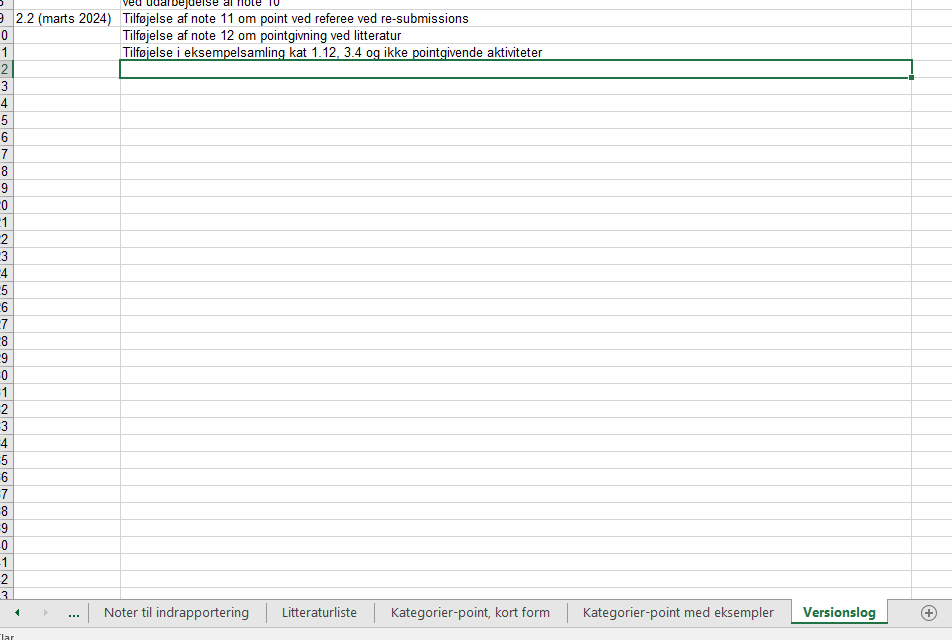 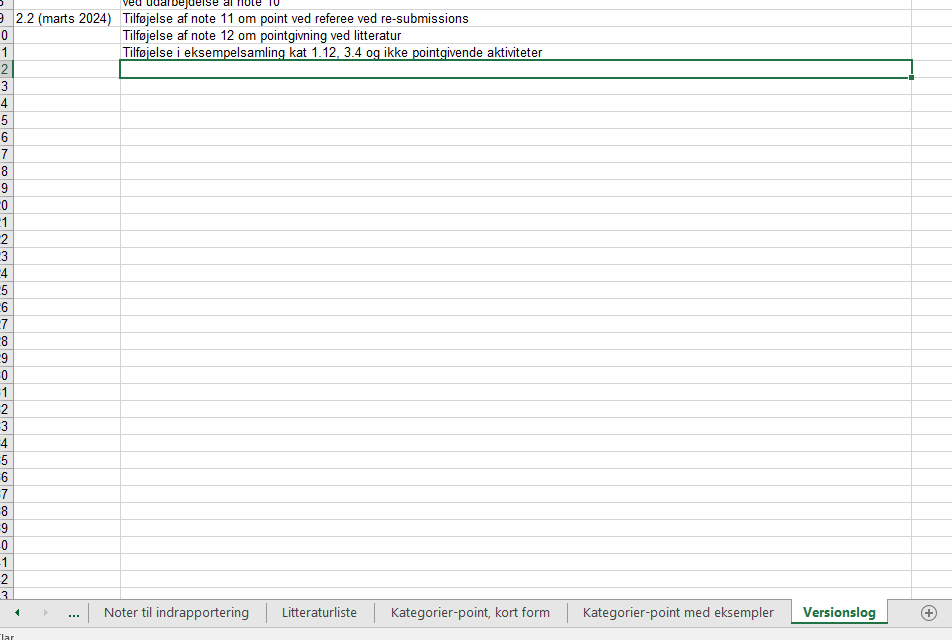 Opdatering skabelon
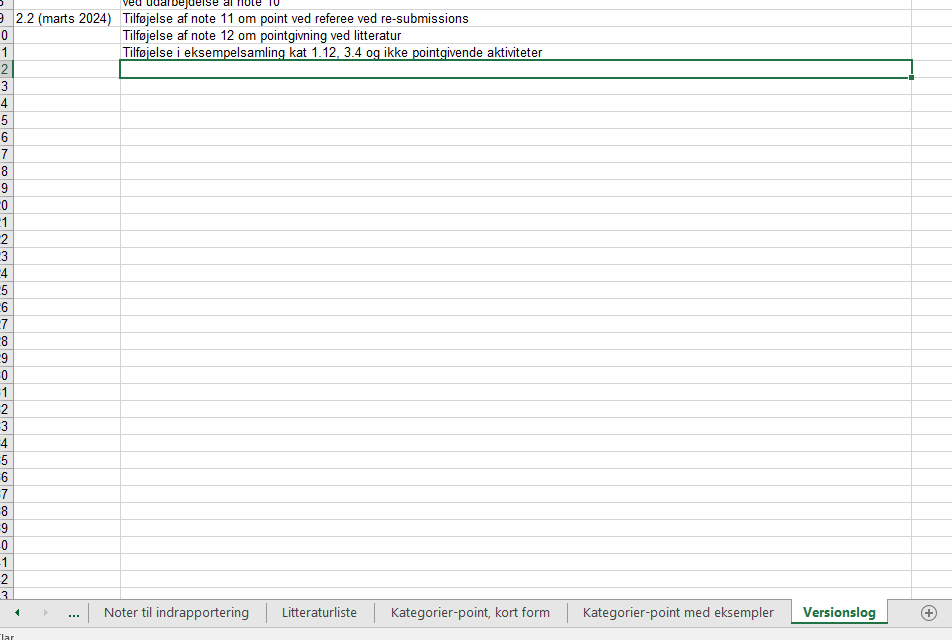 Note 11 og 12
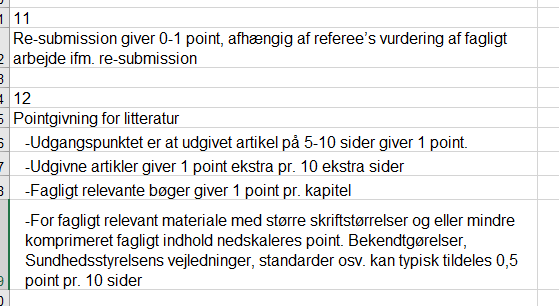 Opdatering skabelon
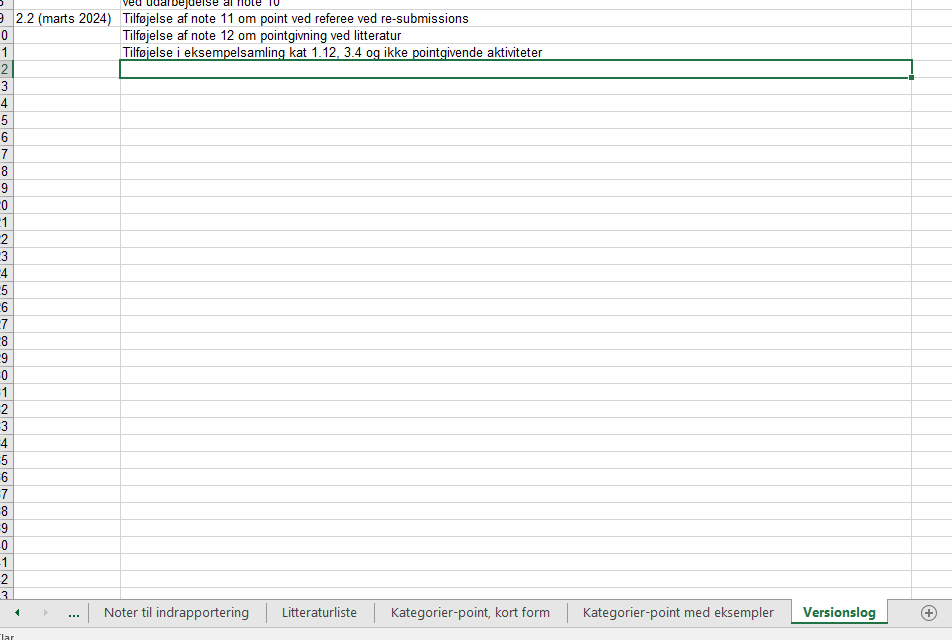 Kat 1.12
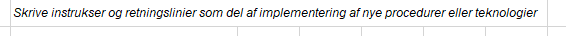 Ikke pointgivende aktiviteter
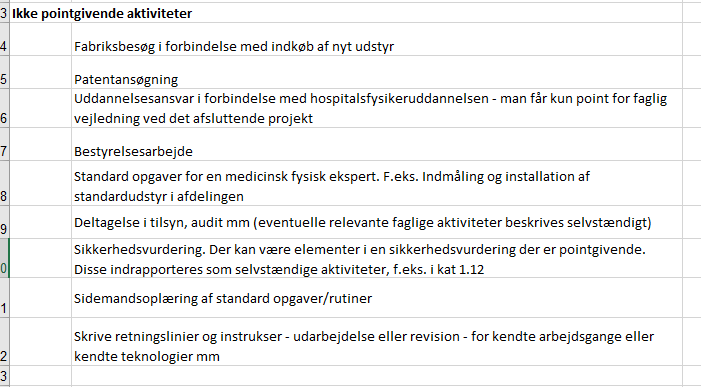 Kat 3.4
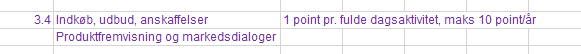 Er man i tvivl om en aktivitet. Kig altid i eksempelsamlingen ! Start f.eks. nederst med ”ikke pointgivende aktiviteter”
Hvornår kan man starte CPD-optælling ?Og hvornår kan man anmode om ekspertgodkendelse ?
Opstart CPD
Det årstal man har færdiggjort sin hospitalsfysikeruddannelse (eller senere årstal). Dette tæller som den første indrapportering.
Man kan indrapportere alle aktiviteter for hele året, som ikke har været del af hospitalsfysikeruddannelsen.
Første ekspertgodkendelse
Ekspertgodkendelse kan – efter anmodning – vurderes efter 5 års indrapporteringer
Man får dog først sin godkendelse pr. 5-års dagen for afsluttet hospitalsfysiker-udd.
Forlængelse af ekspertgodkendelse
Efter yderligere 5 års aktivitet.
Forlængelser forsøges givet samlet ifm. CPD-udvalgets årlige vurderinger af indrapporterede aktiviteter
DSMF ekspertgodkendte fysikere 2024
7 Hospitalsfysikere er blevet ekspertbedømt
23 Hospitalsfysikere har får forlænget ekspertgodkendelsen
111 Hospitalsfysikere er godkendt  som ekspert
85 Onkologi			
18 Nuklearmedicin		
  8 Diagnostisk radiologi
+6
+2
 0
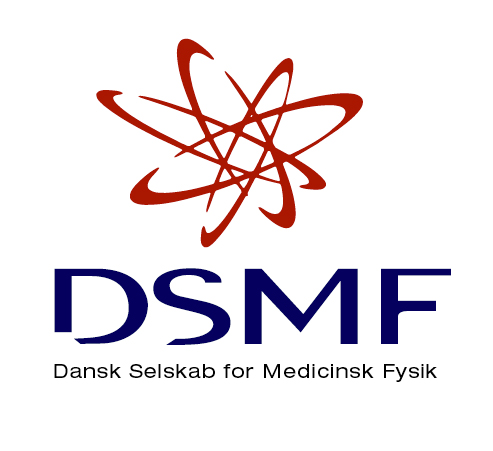 Spørgsmål/kommentarer
?
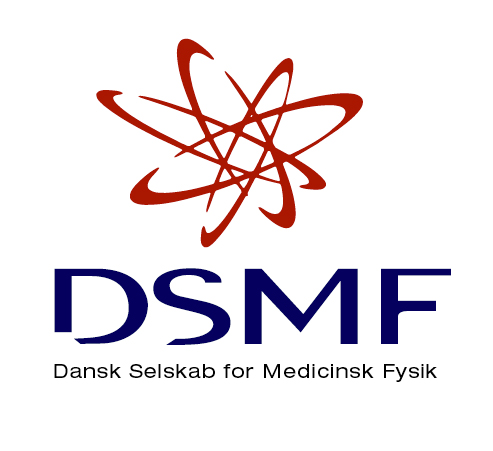